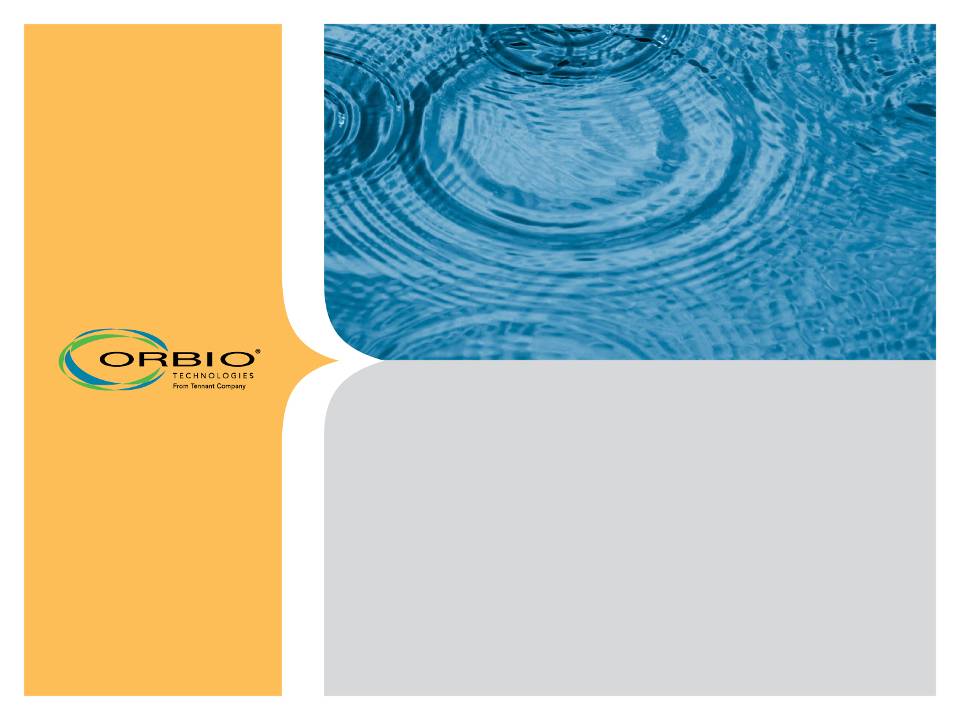 os3 OSG unit
First introduction!

February 12, 2014, Bottesford, UK
1
os3 Strategy - Product- More markets, more applications, more chemicals replaced
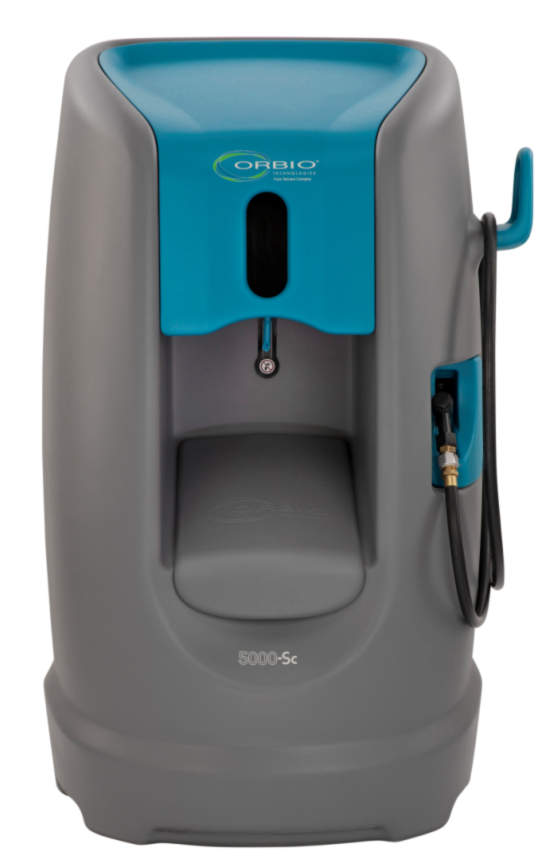 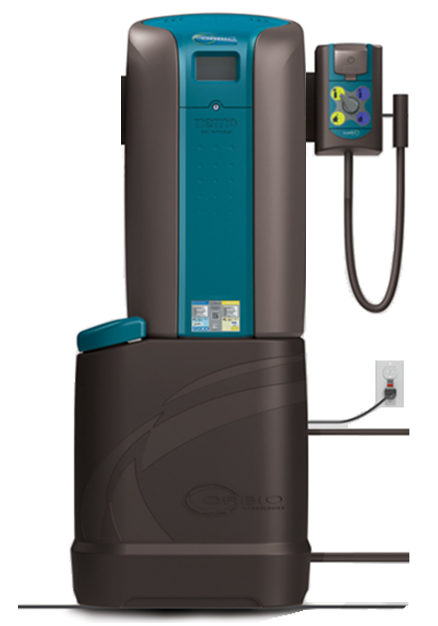 Central Filling

Large Spaces

Cleaning Only
Central & de-centralized filling

Small/Medium Spaces

Cleaning AND Antimicrobial
os3
5000-Sc
2
os3 Product Overview vs. 5000-Sc
Enhancements from 5000-Sc:
Smaller size (18” x 11” floor footprint)
Lower price
Easier to install & service (think toner cartridge)
Cleaning AND Antimicrobial output
No filters to change out
Floor OR Wall-mounting
No water softener set-up

Common with 5000-Sc:
Uses standard water softener salt
Simple user-interface
“just dispense and clean”
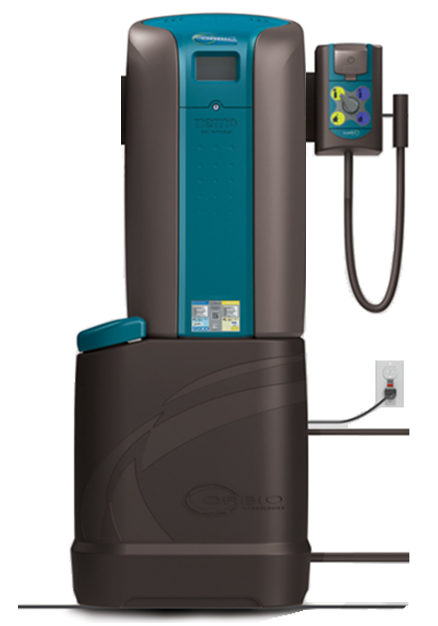 [Speaker Notes: INSTALLATION

Potential for DIY Install 

Wall-mount or Floor-mount 
One SKU/choose at install site
All hardware included

No water softener set-up (automatic).  Uses standard softener pellets.

Remote dispenser or connected to Generator

Requirements:
	- Water supply, Drain, Electrical Supply

OPERATION and SERVICE “GUI”

Operation
Same/similar icon-based as 5000-Sc
Ready to dispense
Generating
Add salt
Turn on water
Turn off hot water
Solution amounts generated (L & Gal)

Service
       Planned Service Items
	EASE OF SERVICE
Proactive “Service Soon” icons
E-cell (~36K gals RTU)
pH Probe (1 year)]
os3 Core System Concept
Generator
Graphic User Interface
Dilution Control
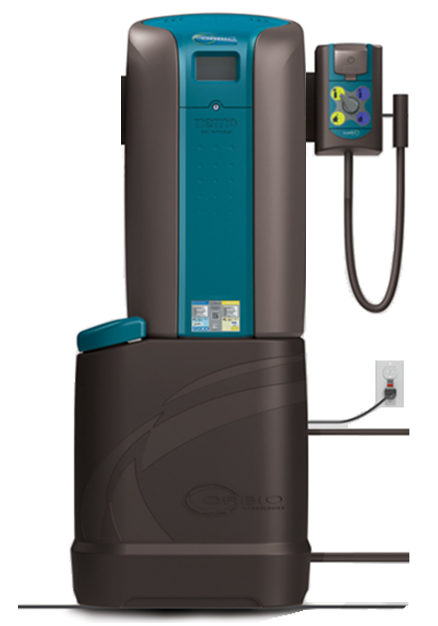 50 Gal Multi-Surface Cleaner available at one time
25 Gal Antimicrobial available at one time
Power
Water Supply
Water Softener
Drain
4
[Speaker Notes: OUTPUTS
~50 gal RTU MSC & 
     ~25 gal RTU Antimicrobial
      …avail at one time

Regeneration from empty
MSC  = ~5  hrs
Antimicrobial = ~2 hrs

Bottle and Machine-fill
Hydro dispenser

Shelf Life (Stability testing on-going)
MSC -  Months as Pre-diluted Solution & RTU
Antimicrobial
30+ days as Pre-diluted Solution
7+ days as RTU]
os3 Flexible Mounting Design
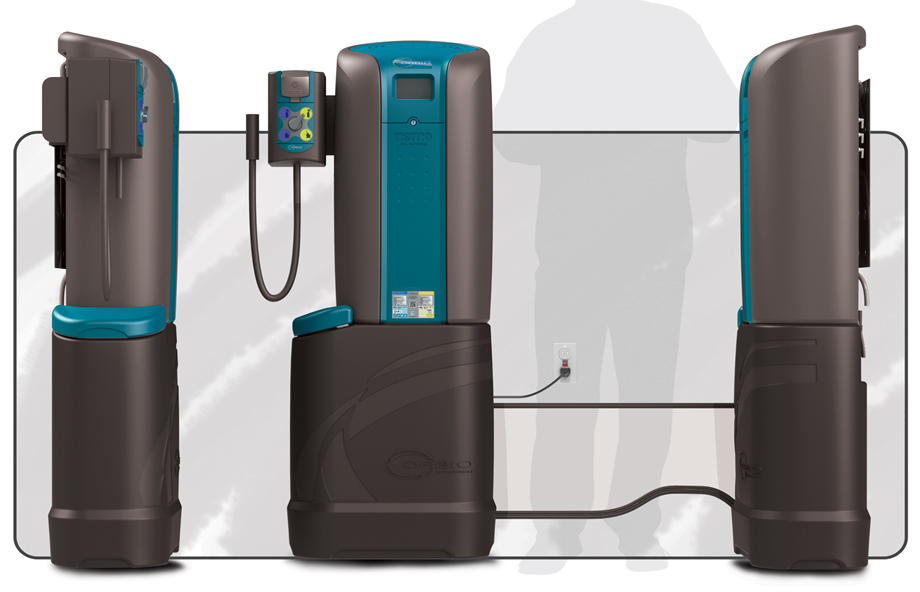 Wall-mount
Floor-mount
Confidential - Tennant/Orbio
5
os3 Outputs
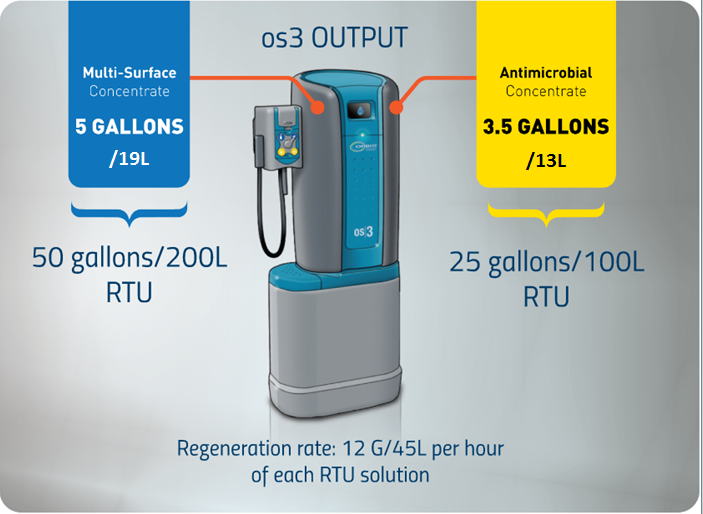 MultiMicro (Disinfection)
6
[Speaker Notes: High Capacity - Concentrated solutions are held inside generator until needed to be dispensed via the dilution control, allowing for a small machine with a big output.  50 Gal/200L RTU Multi-Surface Cleaner and 25 Gal/100L RTU MultiMicro 200 available at one time.  Regeneration at approx. 12 Gal/45 L RTU/hour each. 
Concentrated solutions minimize generator size and weight, and  allow high RTU capacity for not just bottle filling, but larger cleaning equipment, increasing productivity.]
os3 Cleaning output
7
[Speaker Notes: Multi-Purpose - Replaces APC, glass, SS, floor scrubber and carpet chems with one simple solution.  
Customers can simplify their cleaning processes and reduce the number of chemicals that need to be re-ordered, inventoried and distributed, saving time and money.  
Operator training is simplified with reducing the number of solutions that need to be trained on as well as refilled, saving time and simplifying the cleaning process.
 
3rd Party Recognized – Extensive certifications and registrations of the Orbio MultiSurface Cleaner has been earned in the areas of cleaning performance, food safety as well as environmental impact.
Customers can feel confident that the decision to incorporate this Multi-surface cleaner is a sound one and backed by some of the most stringent and recognized organizations in the cleaning industry.
Carpet Performance  – Extensive testing by third parties such as CRI, PTL and Woolsafe have led to approvals and evidence that show the Orbio MultiSurface Cleaner performs as well as or outperforms many conventional carpet cleaners.
Orbio Multi-Surface Cleaner has received approvals from both CRI and Woolsafe, as safe for use on wool and advanced generation carpets, providing our customer peace of mind that it is not only safe form use, but will not void their warranty.
Third party testing has also shown that due to its lack of sticky surfactants, the Orbio Multi-Surface Cleaner resoils less, compared to several conventional carpet cleaners.  Less resoiling means our customers carpets stay cleaner longer improving facility image and increasing productivity and reducing labor costs by increasing the time between carpet cleaning.
Third party testing has also shown less residual moisture left in carpets after cleaning with the Orbio Multi-Surface Cleaner compared to conventional carpet cleaners.  Less residual moisture means quicker dry times, providing greater flexibility in when carpets are cleaned and returning the areas to service quicker.
 
Long Shelf Life – Both in concentrate and RTU form, the Orbio MultiSurface solution is shelf stable for months.  
Long shelf life provides customer with the confidence that the cleaning solutions remain effective well after they are dispensed, increasing productivity and reducing costs over other OSG solutions that only remain effective for one or seven days.
 
No Odor – no odor and no VOC’s reduce the potential for interaction with operators and the people in their care that have chemical sensitivities and reduces chemical odors during the cleaning process.
No odor increases productivity by allowing increased flexibility in cleaning times.
No odor reduces costs by eliminating the need to accommodate operators or the people in their care with unique cleaning chemicals or cleaning times.]
os3 NEW(!) Disinfection output
8
[Speaker Notes: Deodorizer – Deodorizes garbage storage areas, garbage bins, toilet bowls, and other non-porous surfaces in odor-causing areas.
 
Long Shelf Life – Shelf life of 7 days in RTU form and 30 days in concentrate form.
Long shelf life provides customer with the confidence that the solutions remain effective well after they are dispensed, increasing productivity and reducing costs.
 
No PPE Required – Safe to use for operators.  Although no PPE is required, almost all cleaning programs require or recommend the use of PPE as part of best practices protocol. > Check final regulatory description!]
os3 Output Applications
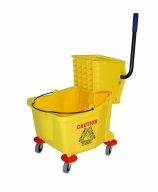 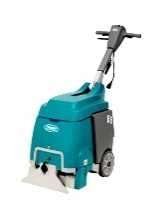 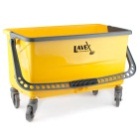 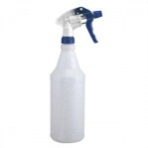 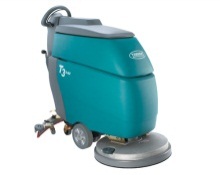 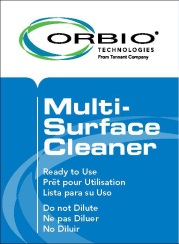 Glass Cleaners

All-Purpose Cleaners
Floor Cleaners
Carpet Cleaners
Floor Cleaners
Floor Cleaners
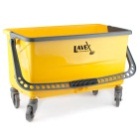 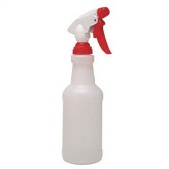 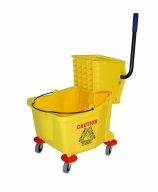 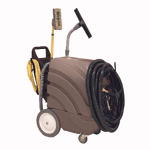 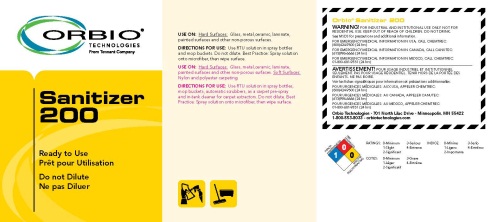 mmm
Hard Surface Disinfectants
Hard Surface Disinfectants
Hard Surface Sanitizers

Hard Surface Disinfectants
Hard Surface Disinfectants
os3 Generator RTU Volume
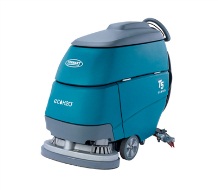 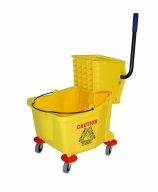 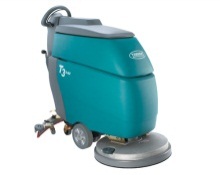 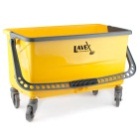 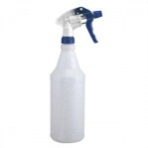 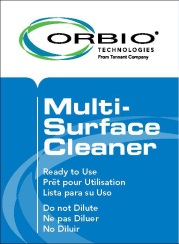 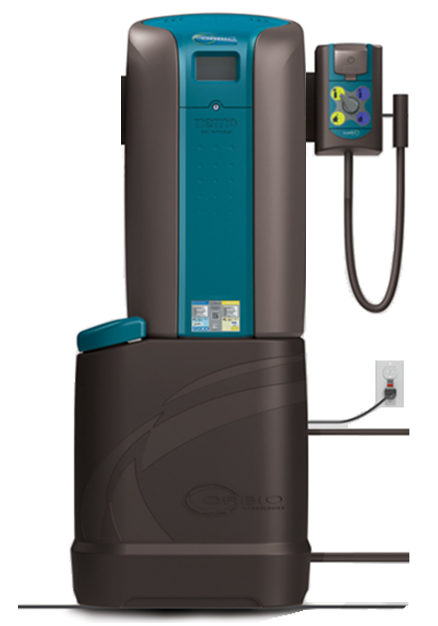 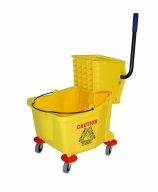 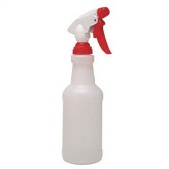 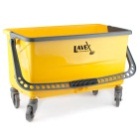 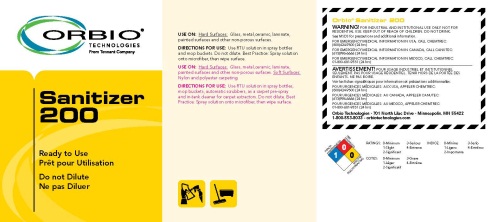 mmm
Optional Satellite Station
Filled by NEMO…
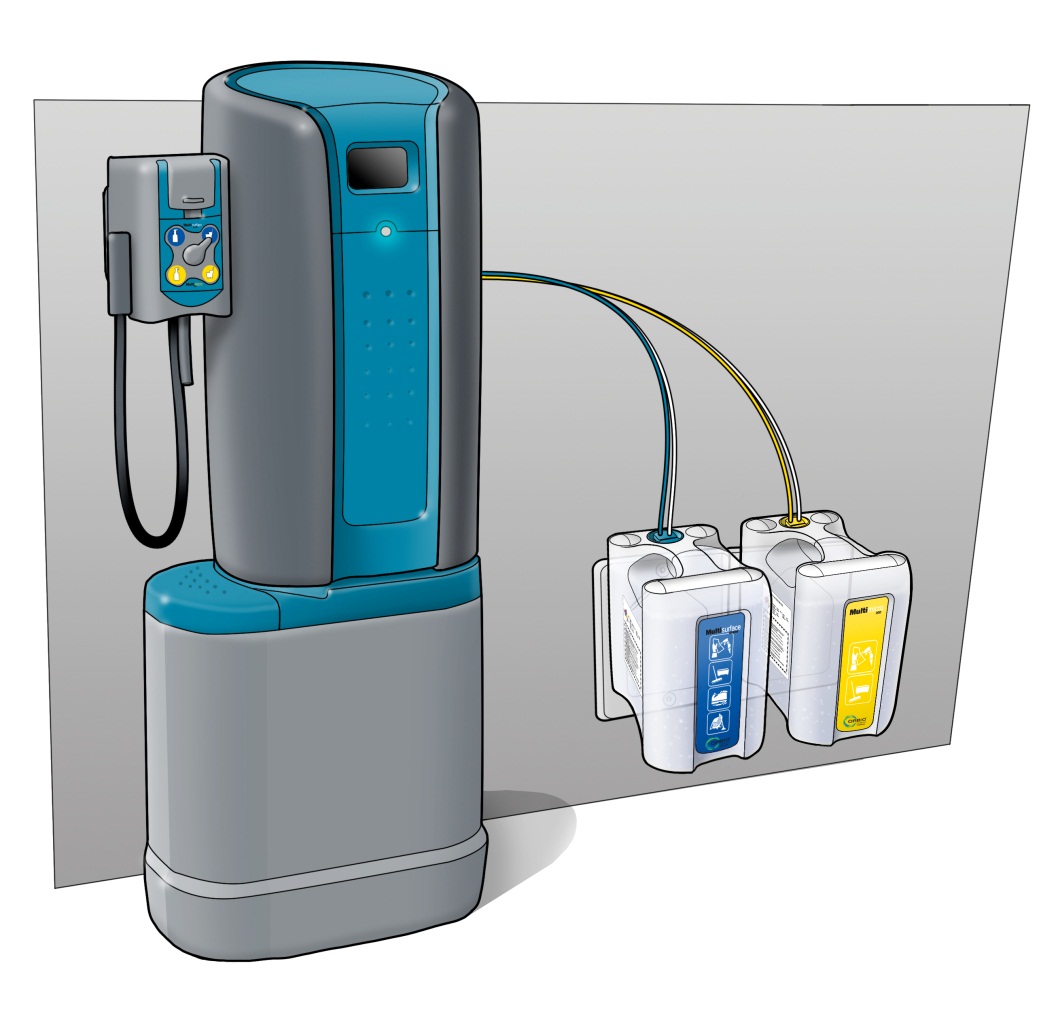 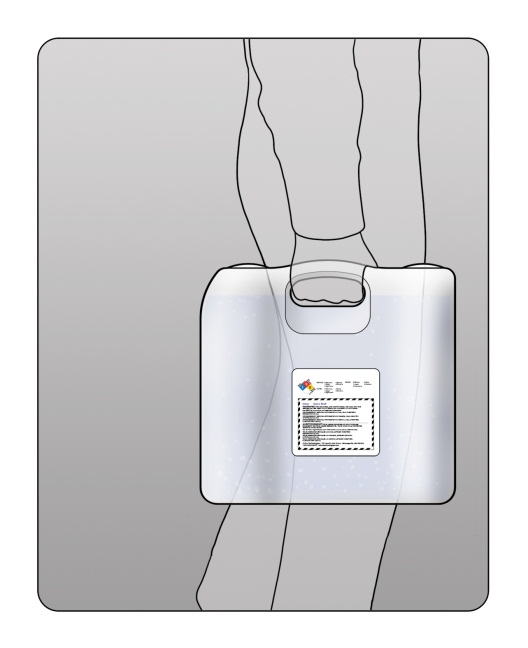 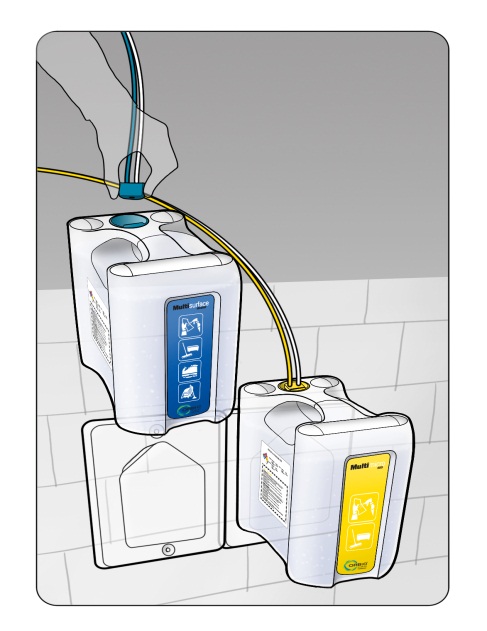 Disconnect Transport Containers 
from Nemo
Transport Containers moved to remote 
custodial closets
Confidential - Tennant/Orbio
11
Optional Satellite Station
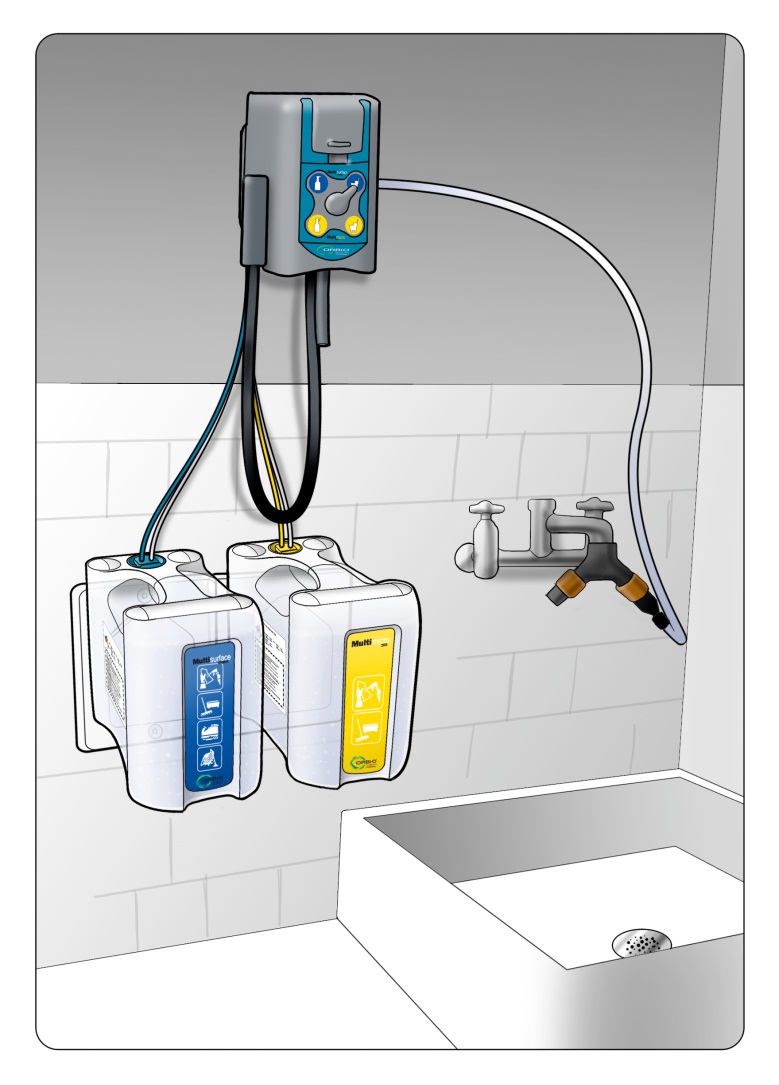 …diluted where needed.
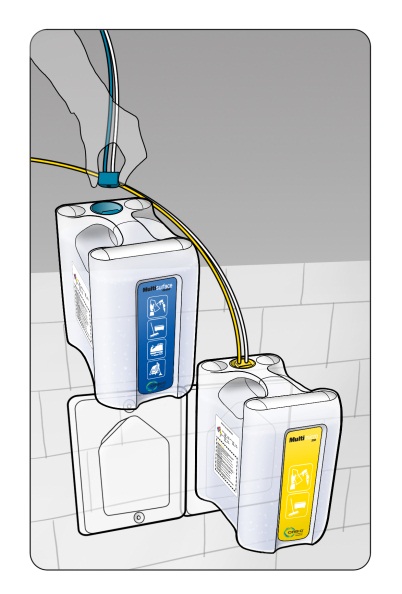 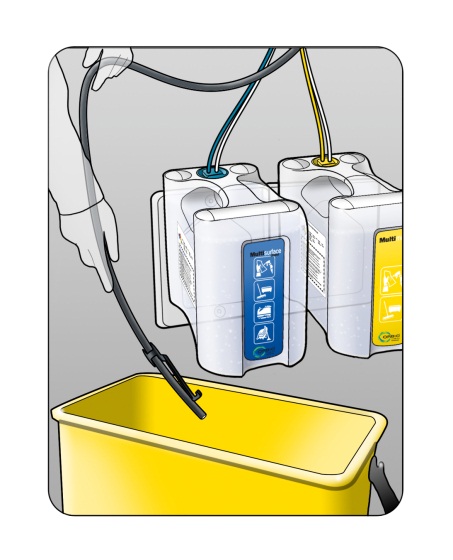 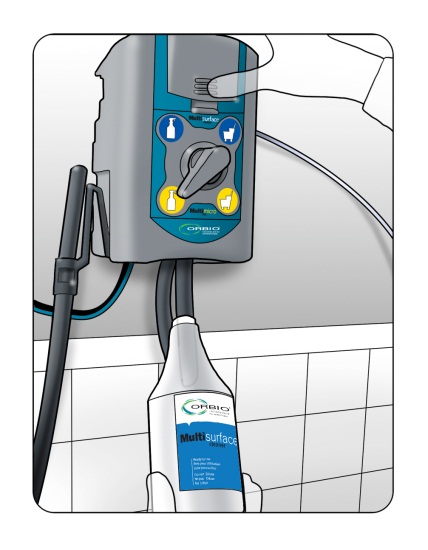 Connect container 
to dispenser…
Bucket or equipment 
fill…
Bottle fill…
Satellite station in remote closet
Confidential - Tennant/Orbio
12
Satellite Products
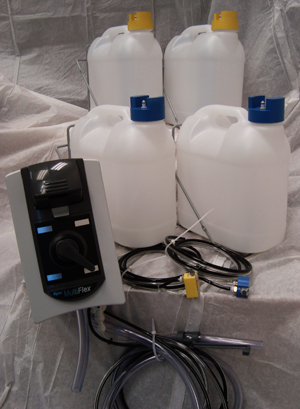 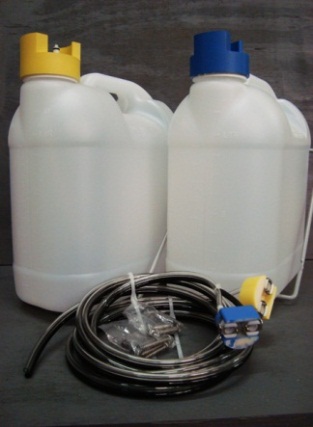 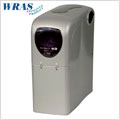 13
Confidential - Tennant/Orbio
Satellite water softener
When to install a satellite water softener?
Measurement of conductivity of water is >= 400 ms.
This is equal compared to traditional chemicals.
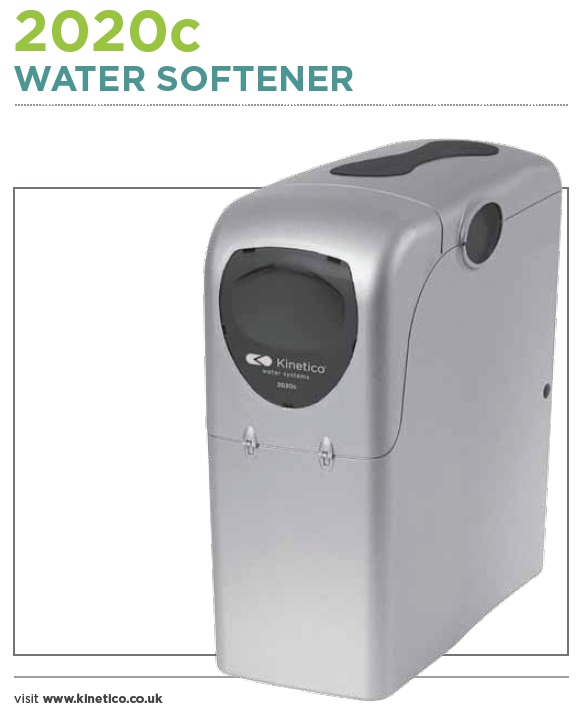 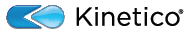 14
os3 Satellite Tank RTU Volume
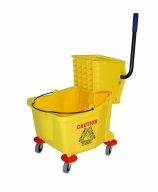 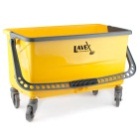 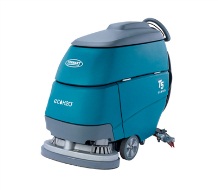 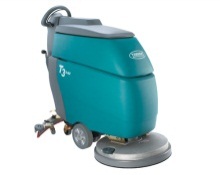 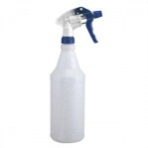 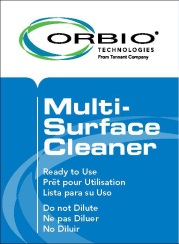 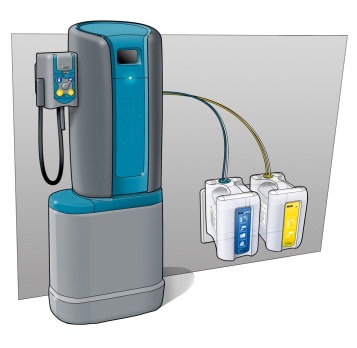 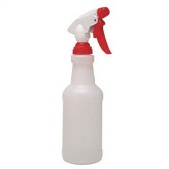 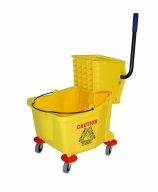 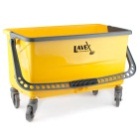 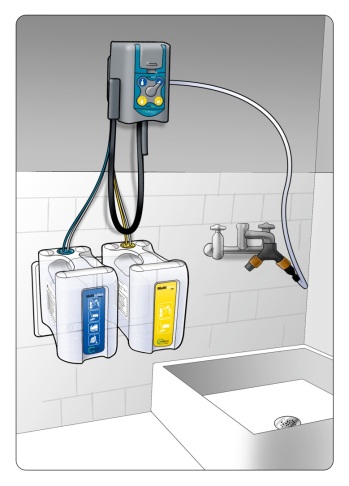 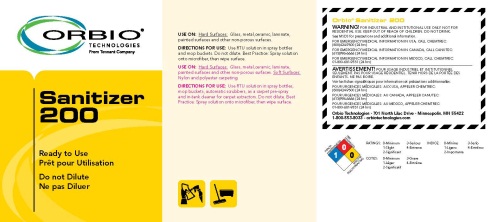 mmm
os3 Graphical User Interface
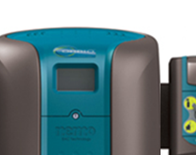 16
System indicators on GUI
Interface panel with touch screen
All information and diagnostics available through interface panel
No laptop/toughbook connection needed
Ready to Dispense
(home screen)
Wait! Do not dispense
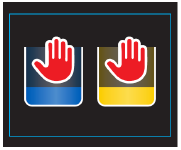 Both tanks full
Ready to dispense
(filling screen)
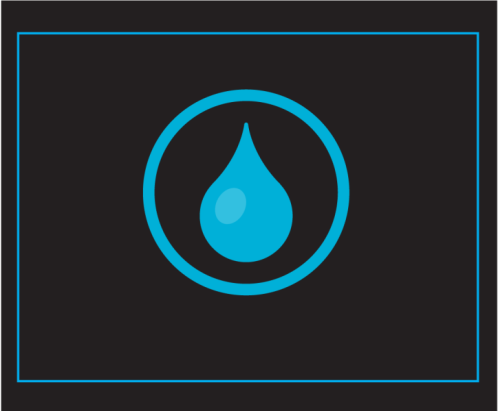 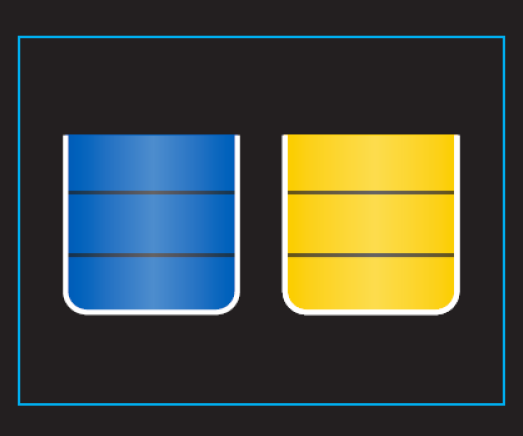 17
System indicators on GUI
Wear Components Status
Quantity Dispensed
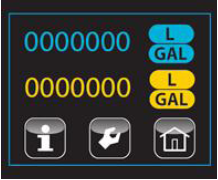 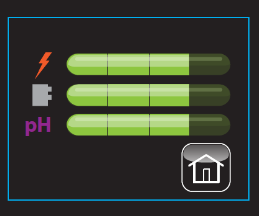 Fault Condition
Hot Water
Low Salt
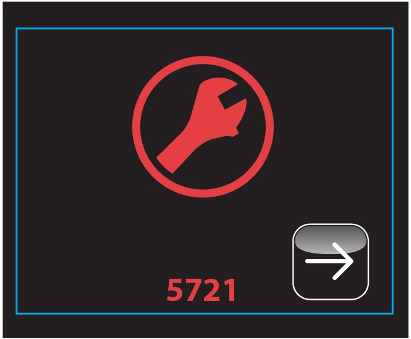 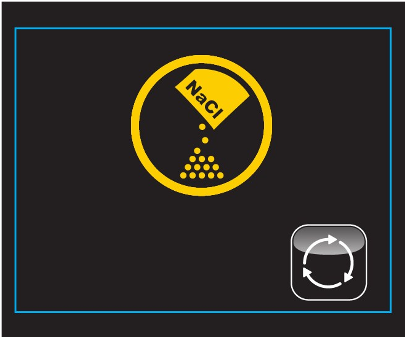 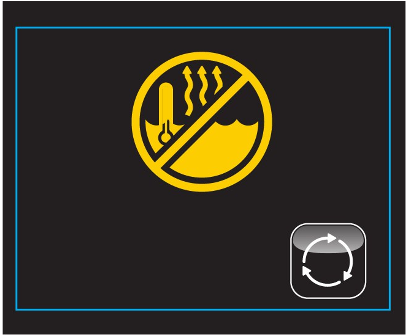 18
Service Diagnostics Screens
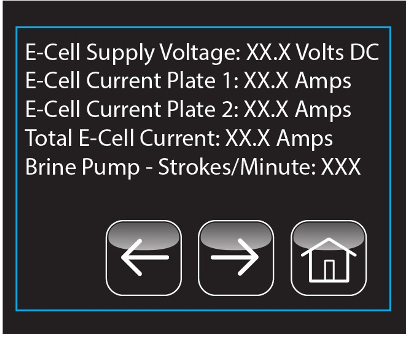 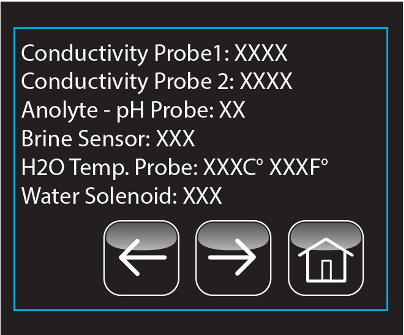 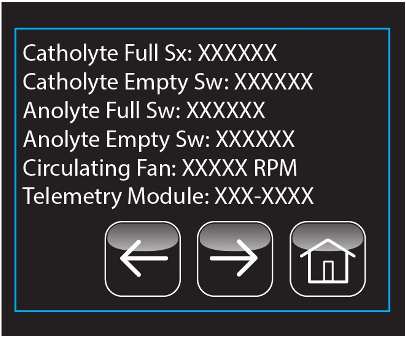 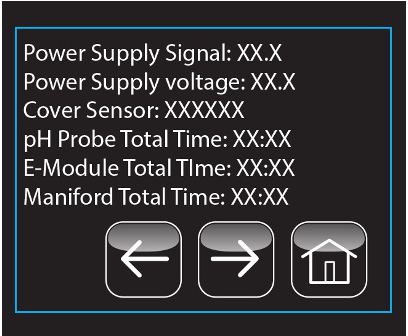 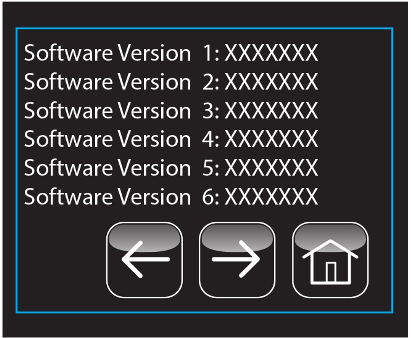 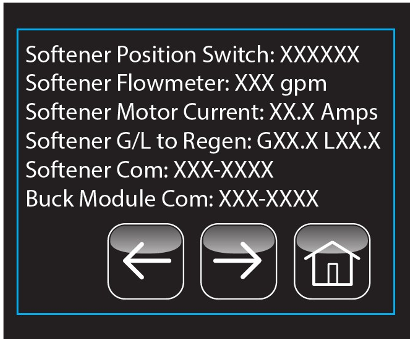 19
Consumables & Service
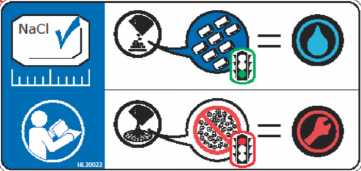 Pellet Salt

Electricity - 15A GFCI or Fuse Protected Circuit

Water - Tap (Cold) 30psi Minimum (with back flow prevention)


Allen Key Entry
Removable Front and Top Access Panel

Generator Component Access
Easy Component Replacement
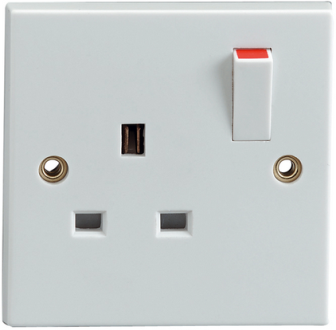 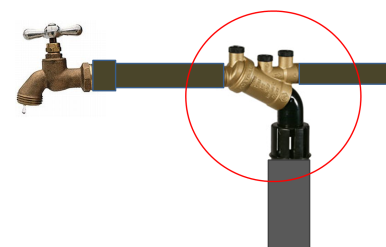 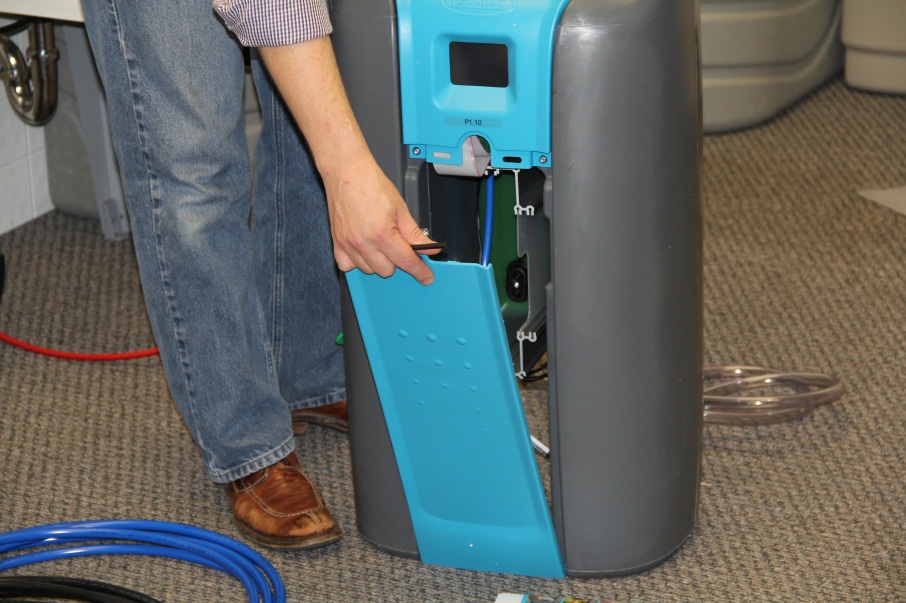 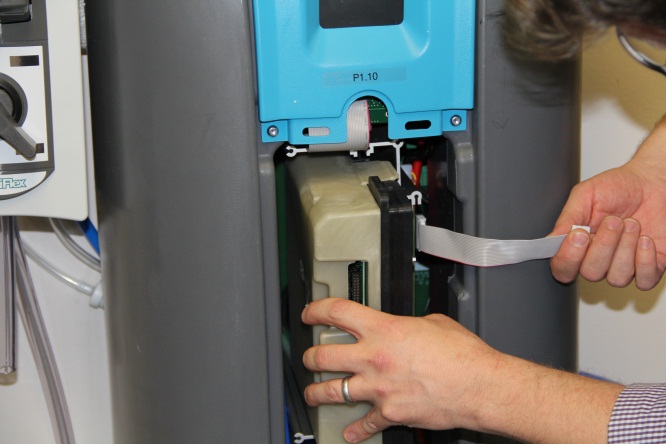 20
os3 Maintenance
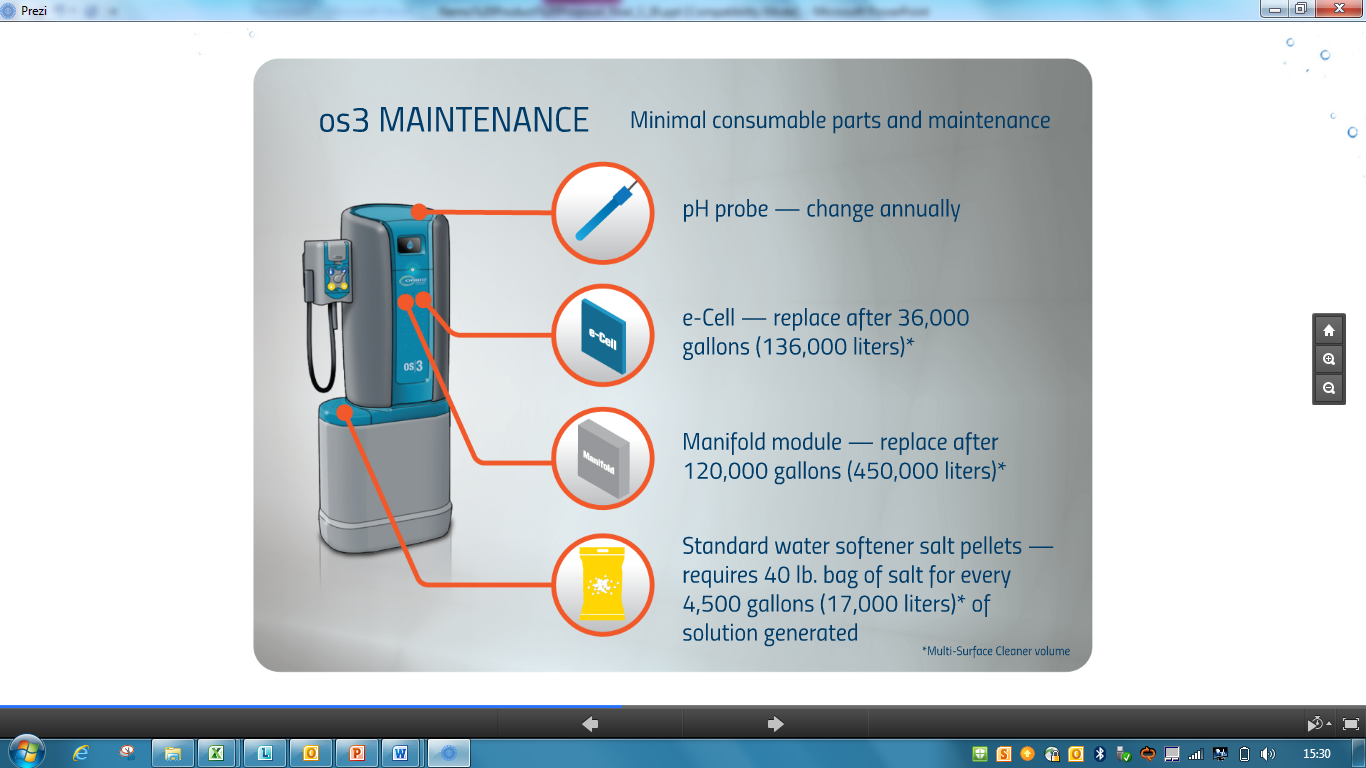 21
[Speaker Notes: Easy to maintain – The os3 has only three wear items and one consumable item.  The three wear items are changed out very infrequently.  These are:
pH Probe – Changed out annually, regardless of the amount of solution generated.
e-cell – Changed out every 36,000 Gal/136000 l of Multi-Surface Cleaner generated.
Manifold Module - Changed out every 120,000 Gal/450000l of Multi-Surface Cleaner generated.

Check P1 testing outcomes with Ronny for Service!]
Aftermarket Wear Items
Long Life Items
Brine Pump
Display Module
Control Board
Water Softener
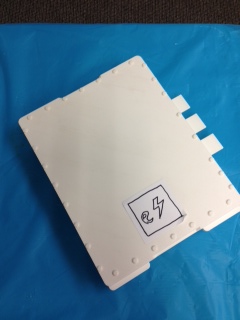 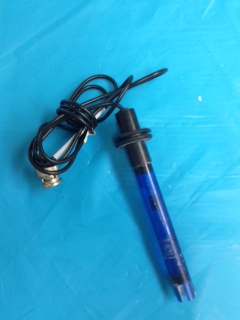 22
Confidential - Tennant/Orbio
How does it work?
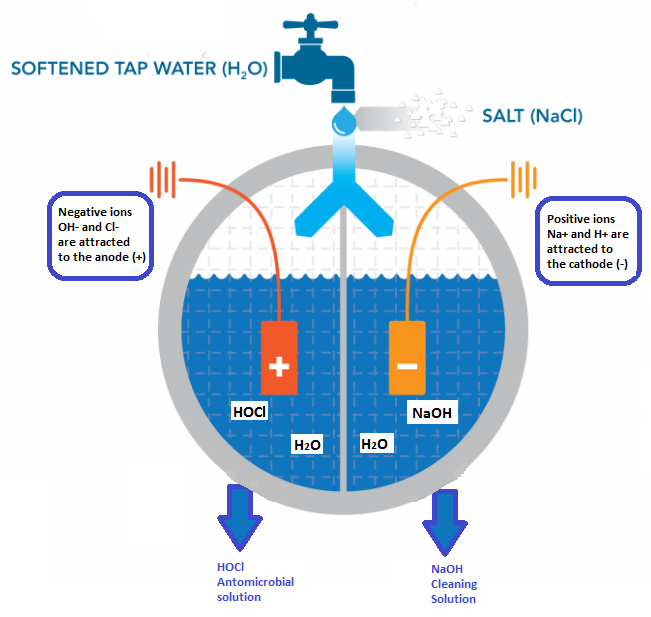 HOCl
Desinfection
Solution
23
Lead User VOC
+’s
“I like the pool smell”
“Blue and Yellow.  It’s simple”
“My mops don’t stink”
“My mops are whiter”
“Grout stays cleaner”
“Wow, closet looks organized”
“Works great on carpet”
-’s
“Too much wiping on glass”
“My squeegee sticks”
os3 Strategy - Product- More markets, more applications, more chemicals replaced
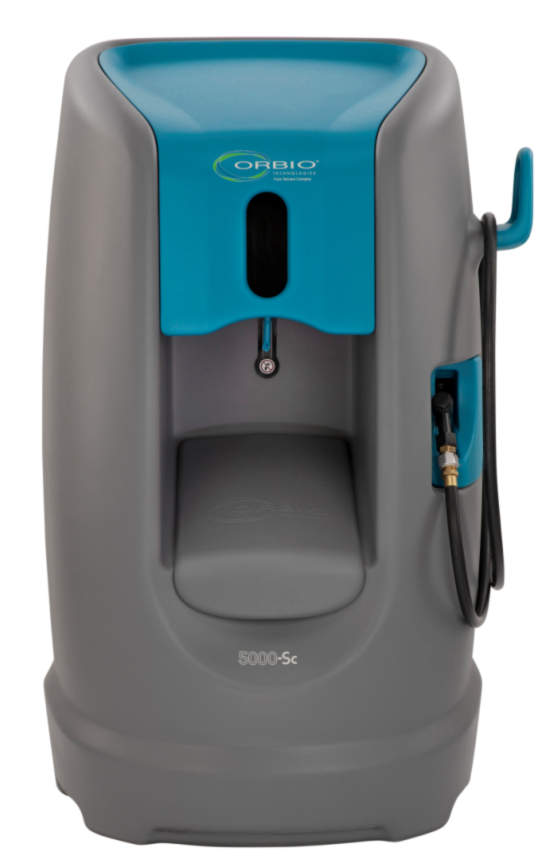 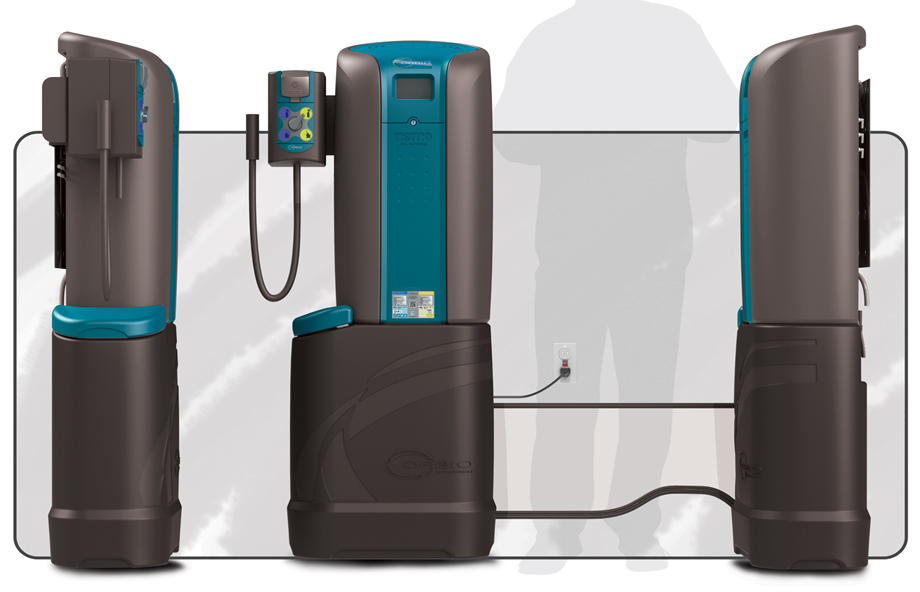 Central Filling

Large Spaces

Cleaning Only
Central & de-centralized filling

Small/Medium Spaces

Cleaning AND Antimicrobial
os3
5000-Sc
25